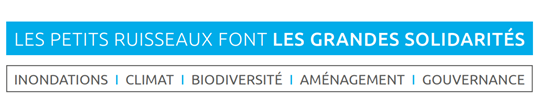 « L’OBSERVATOIRE NATIONAL DE LA GESTION PAR BASSIN  »
1
Objectifs de l’observatoire national de la gestion par bassin
• Informer sur l’organisation par bassin en France

• Communiquer sur les caractéristiques des syndicats spécialisés de bassin 

• Construire des éléments de réflexion pour une organisation plus efficace (indicateurs clés)
2
2. Cartographies réalisées
Mise en place d’une cartographie nationale inédite des EPTB et EPAGE en France : lien
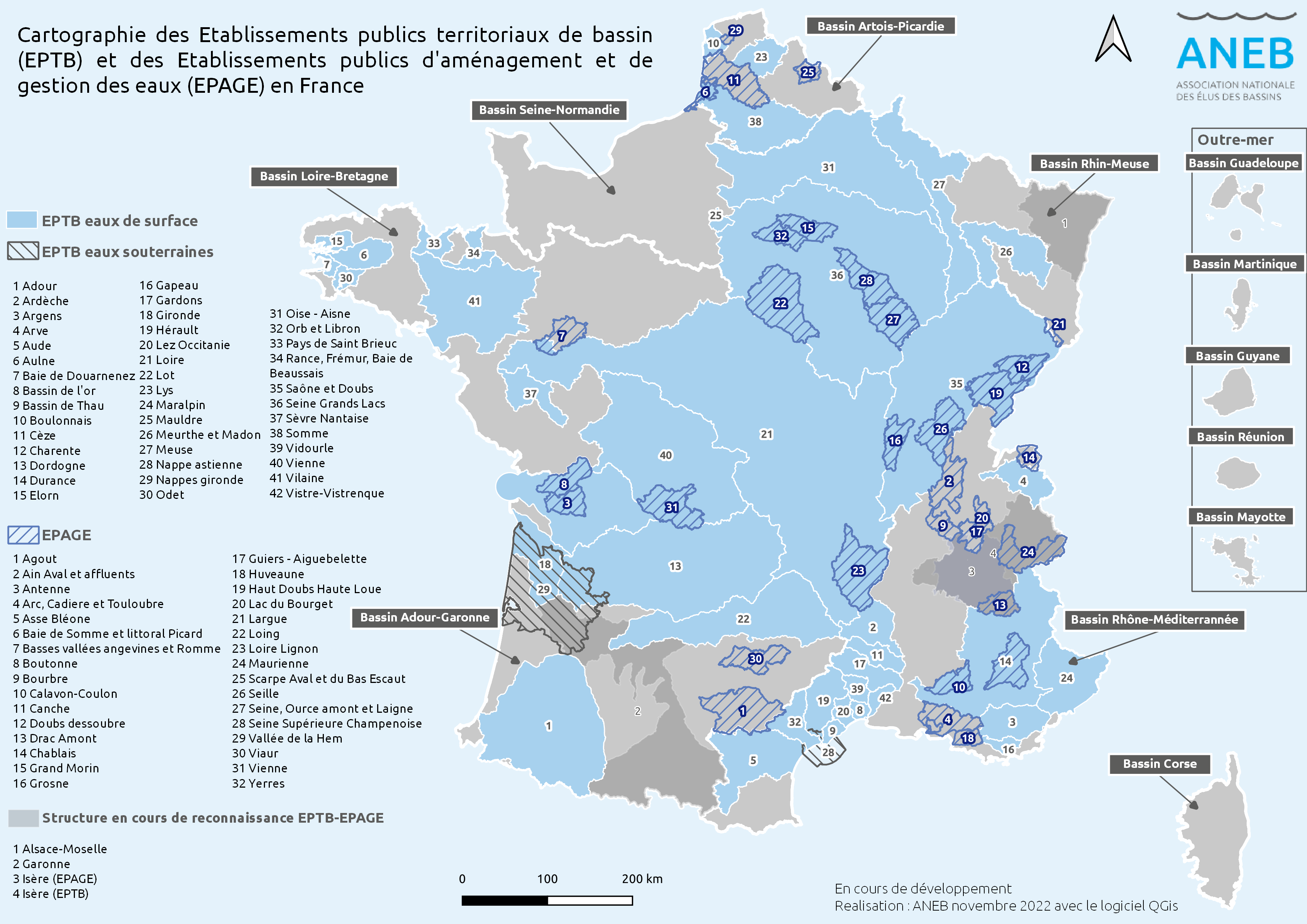 3
Cartographie de novembre 2022
2. Cartographies réalisées
Cartographie des structures membres de l’ANEB : lien
Cartographie des SAGE : lien
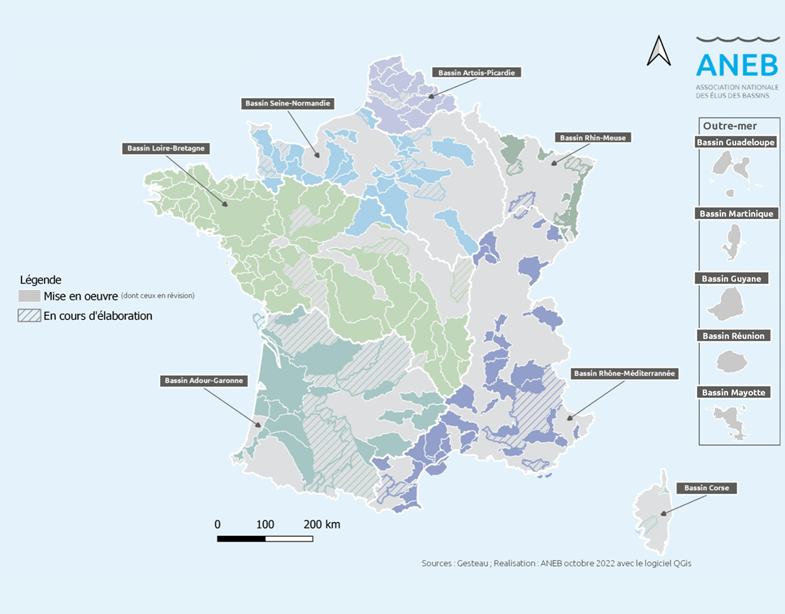 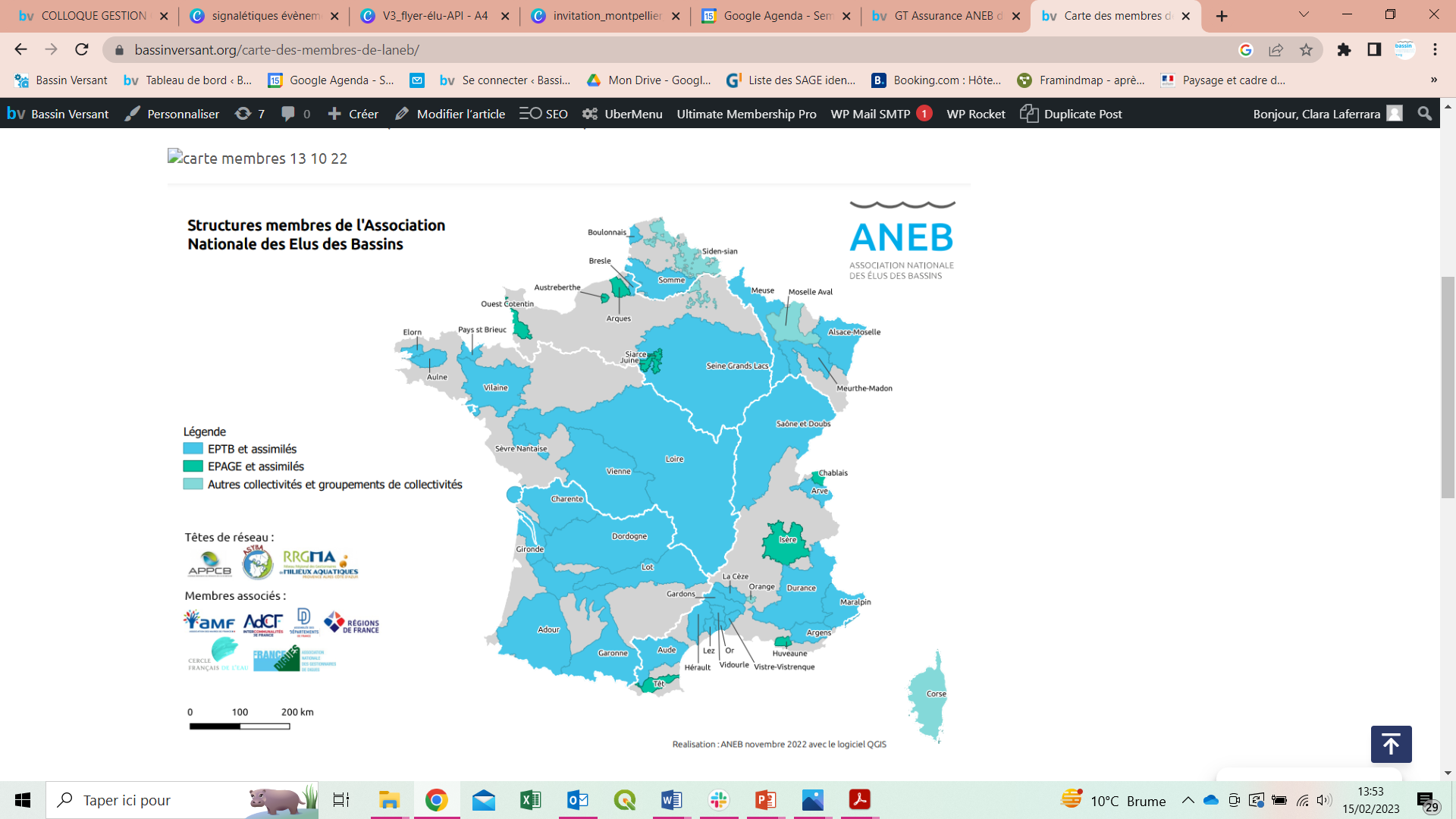 Cartographie d’octobre 2022, source Gest’eau
Cartographie de décembre 2022
4
3. Présentation de l’observatoire national de la gestion par bassin en ligne sur le site de l’ANEB
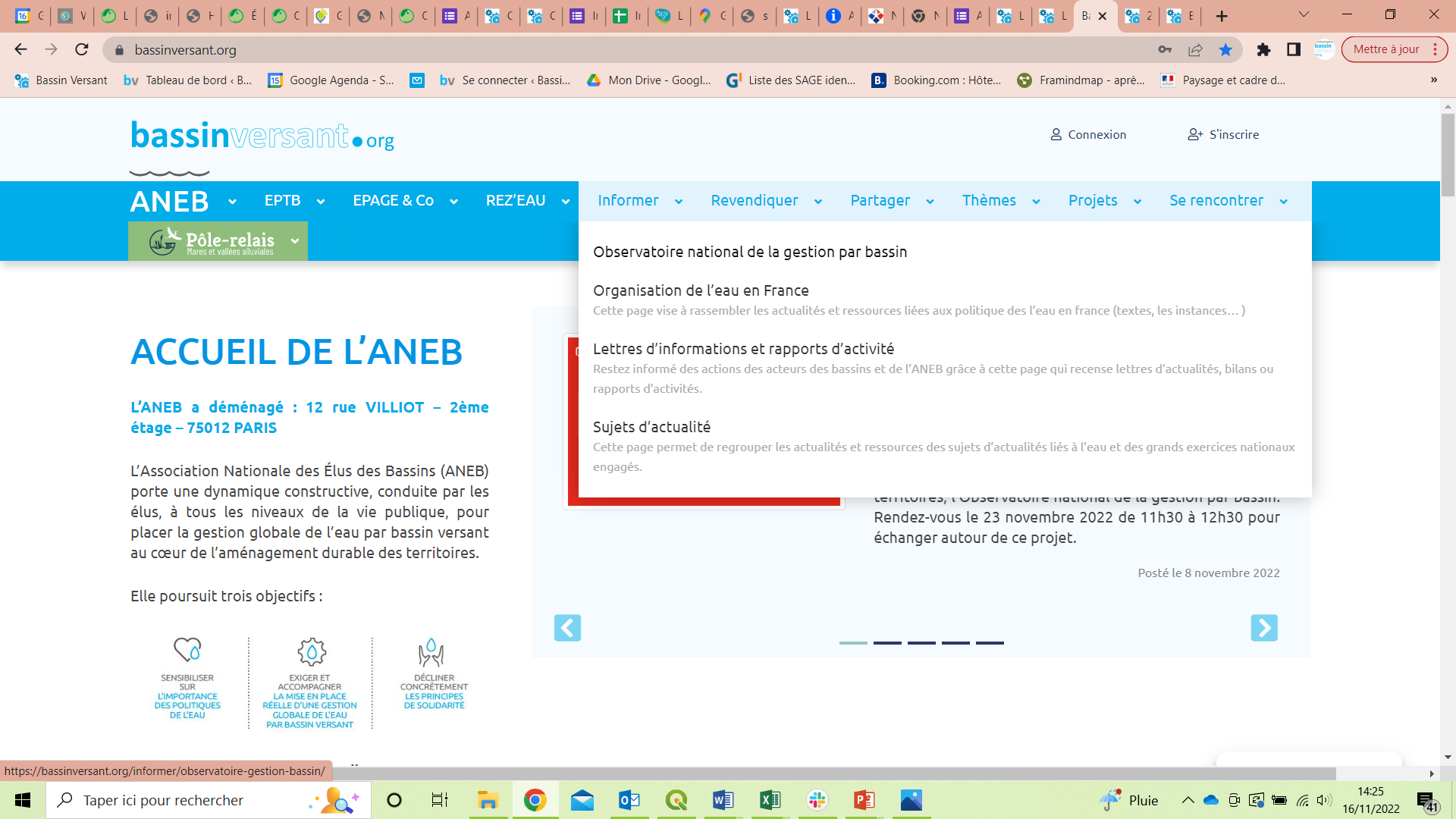 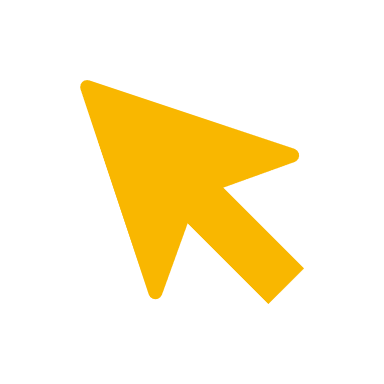 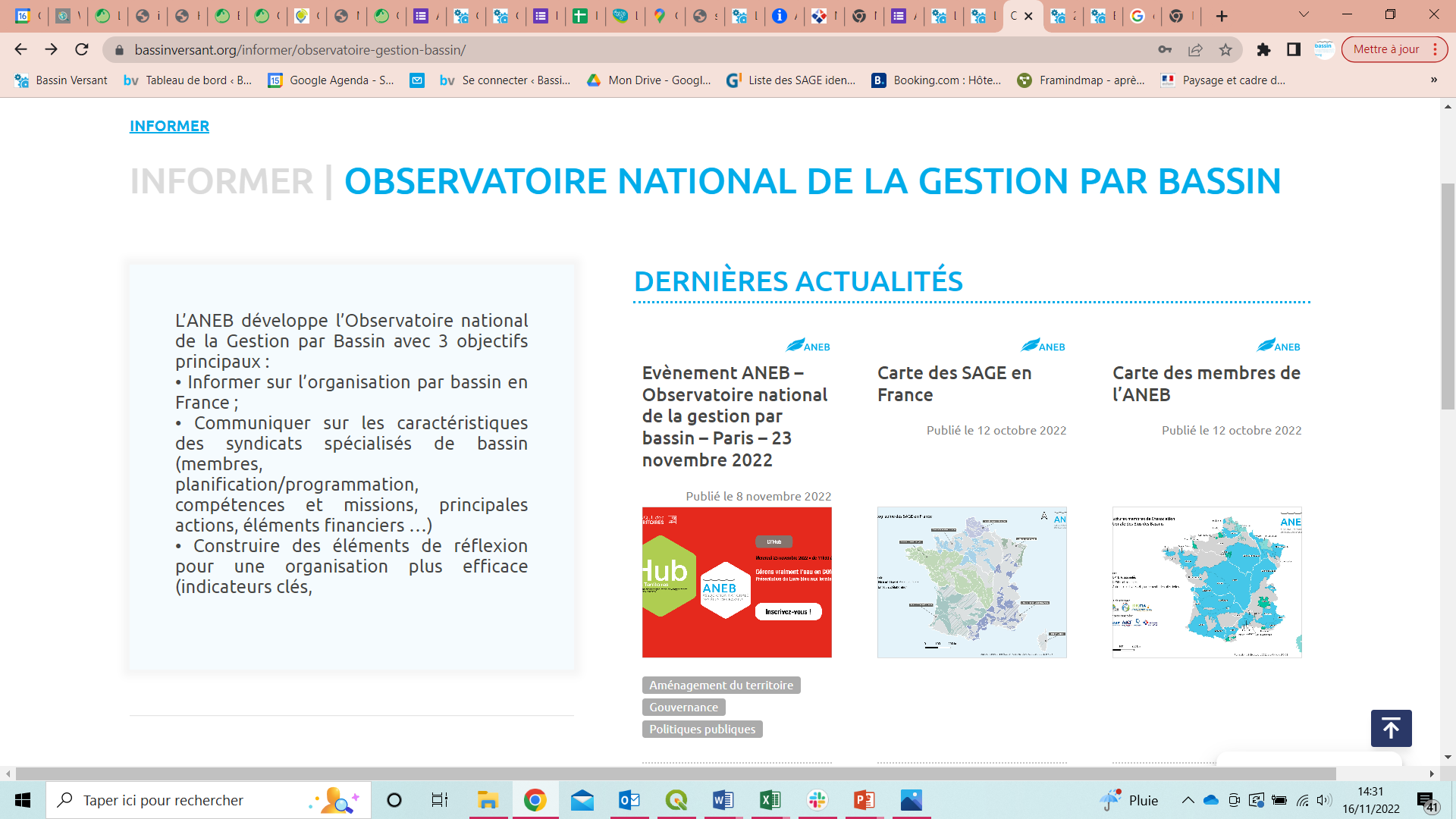 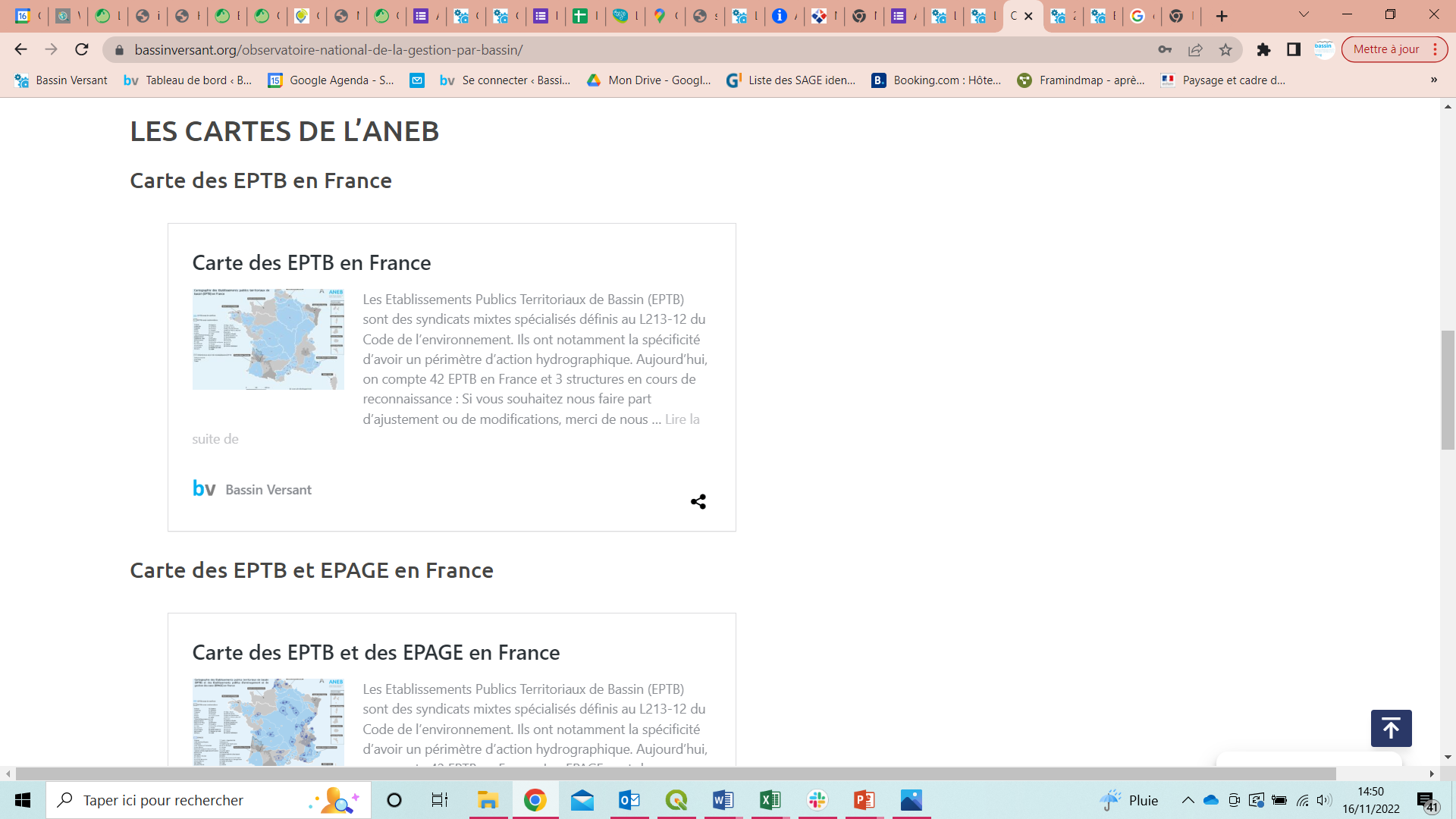 Retrouvez l’ensemble des cartes de l’ANEB
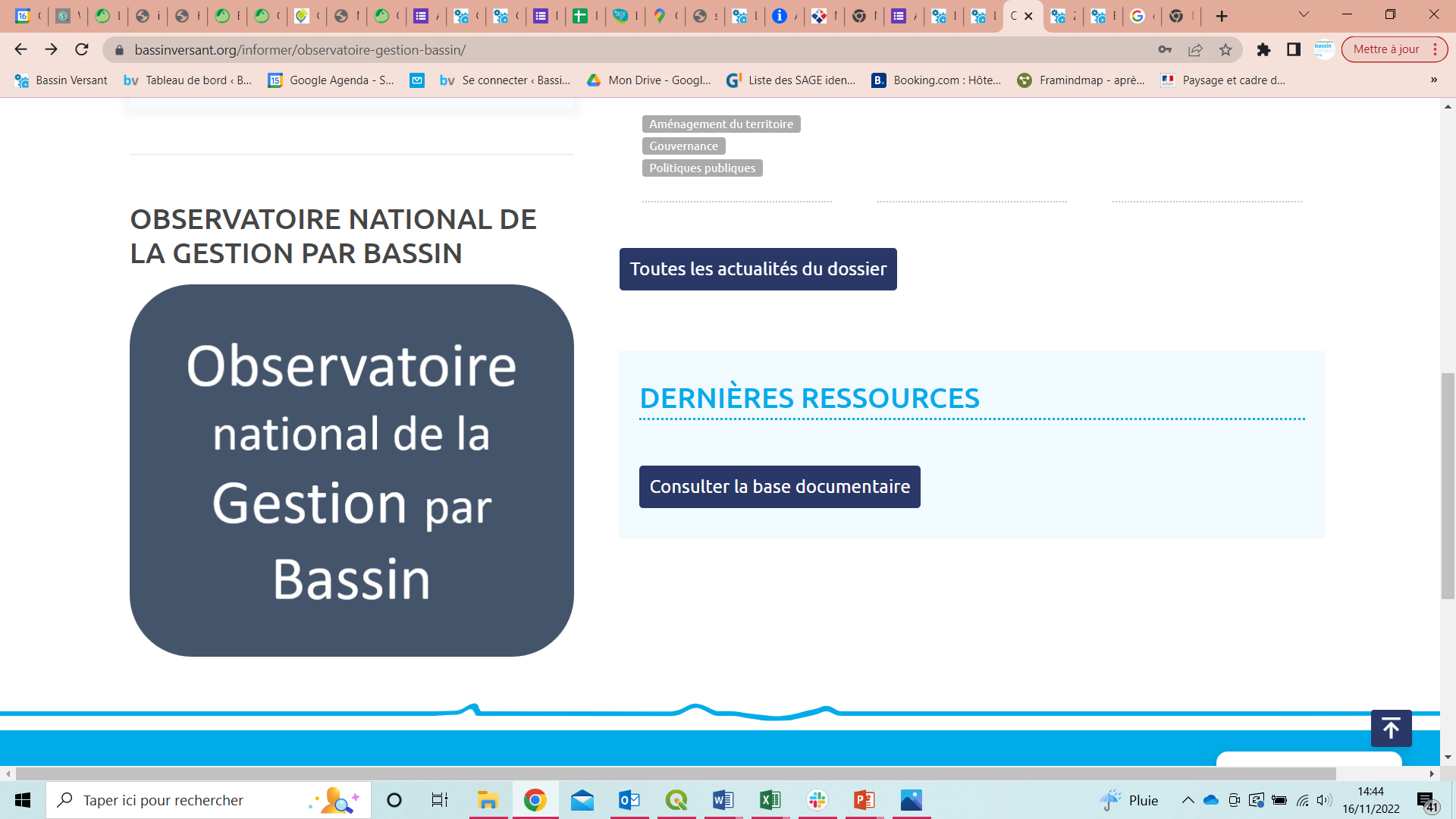 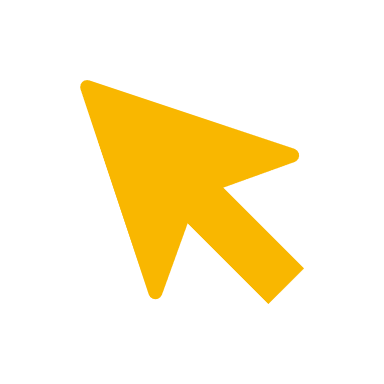 5
4. Perspectives
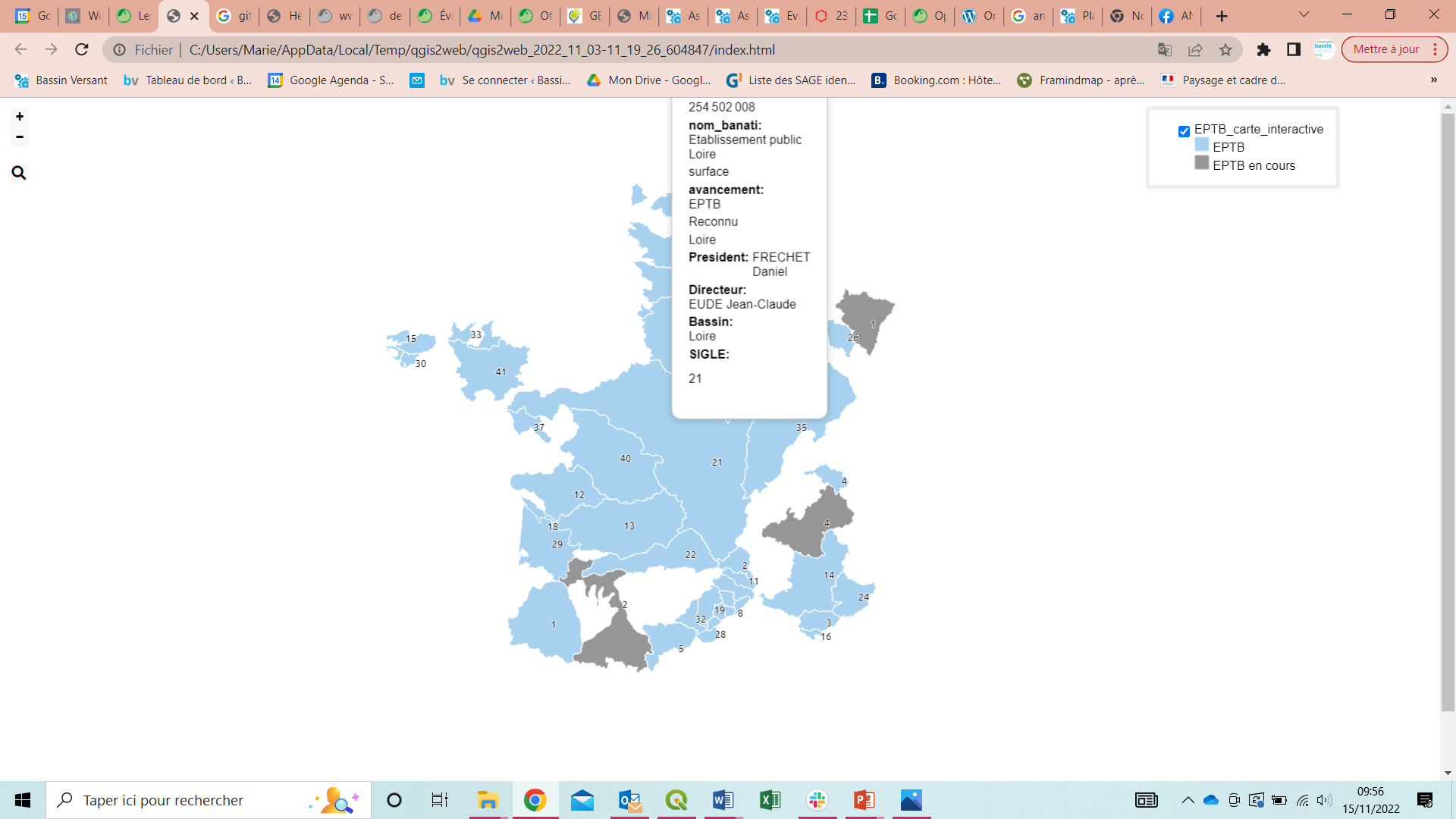 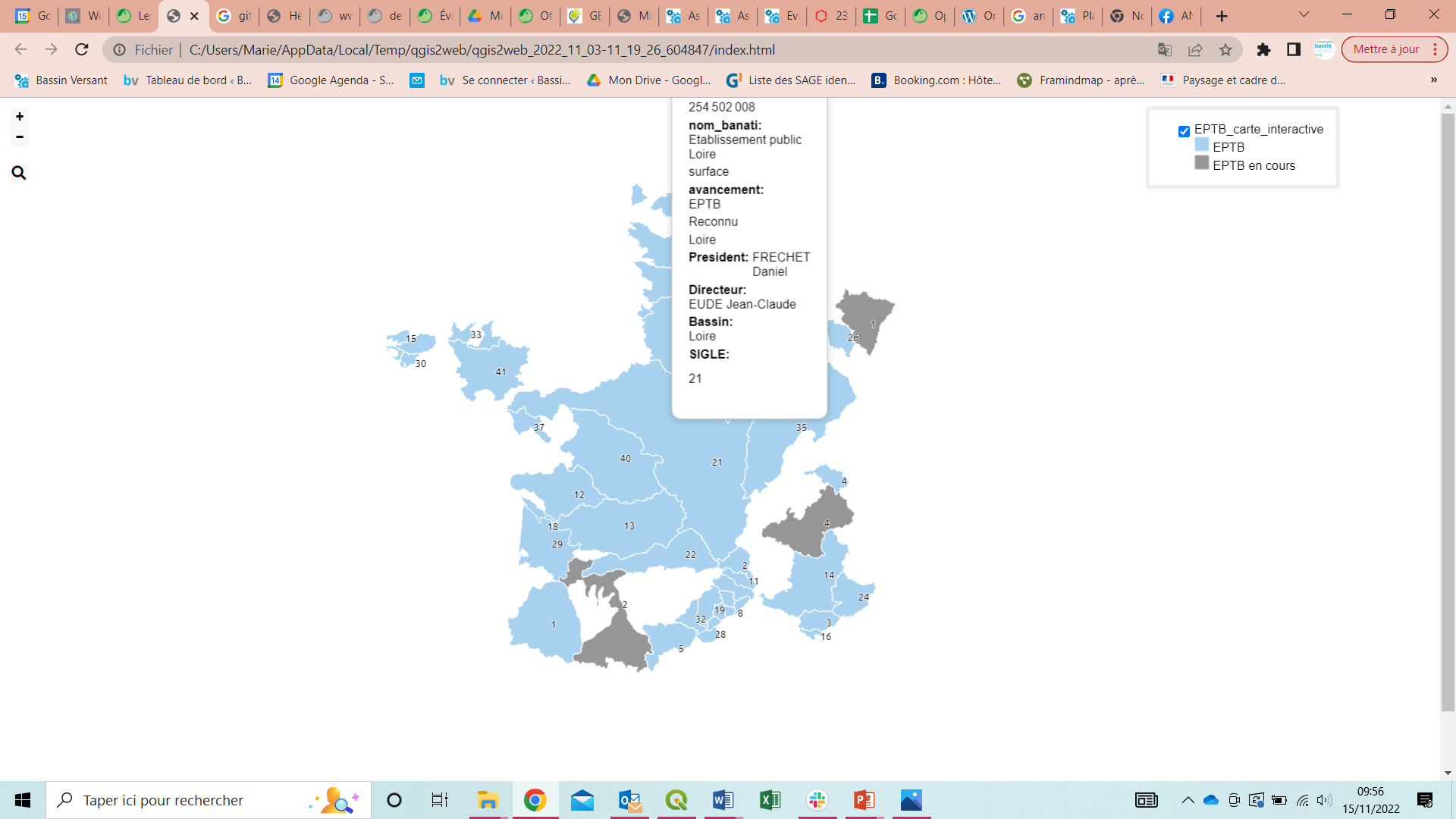 Exemple d’interface de la future cartographie intéractive
6
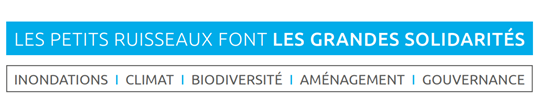 Retrouvez ici l’observatoire national de la gestion par bassin
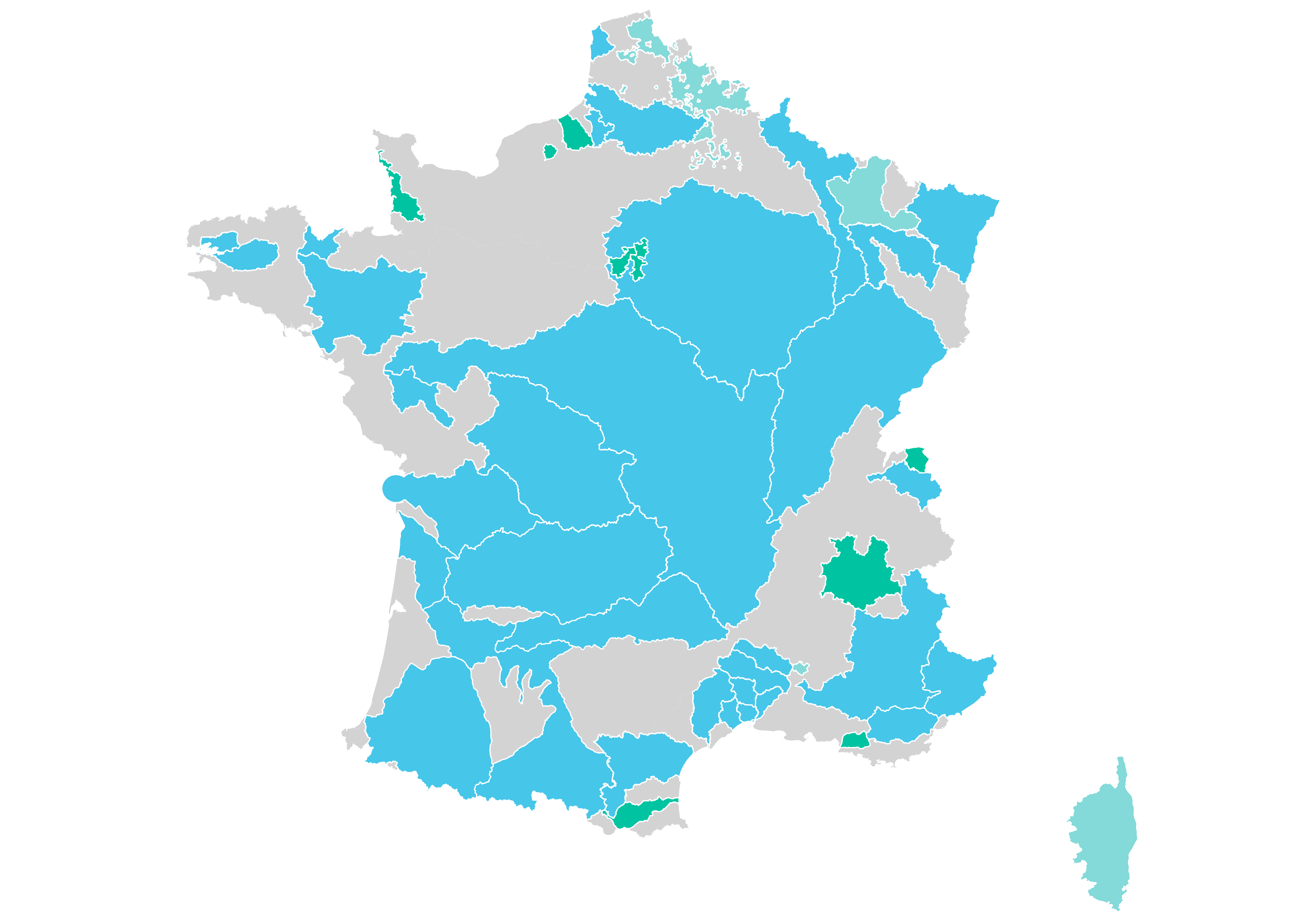 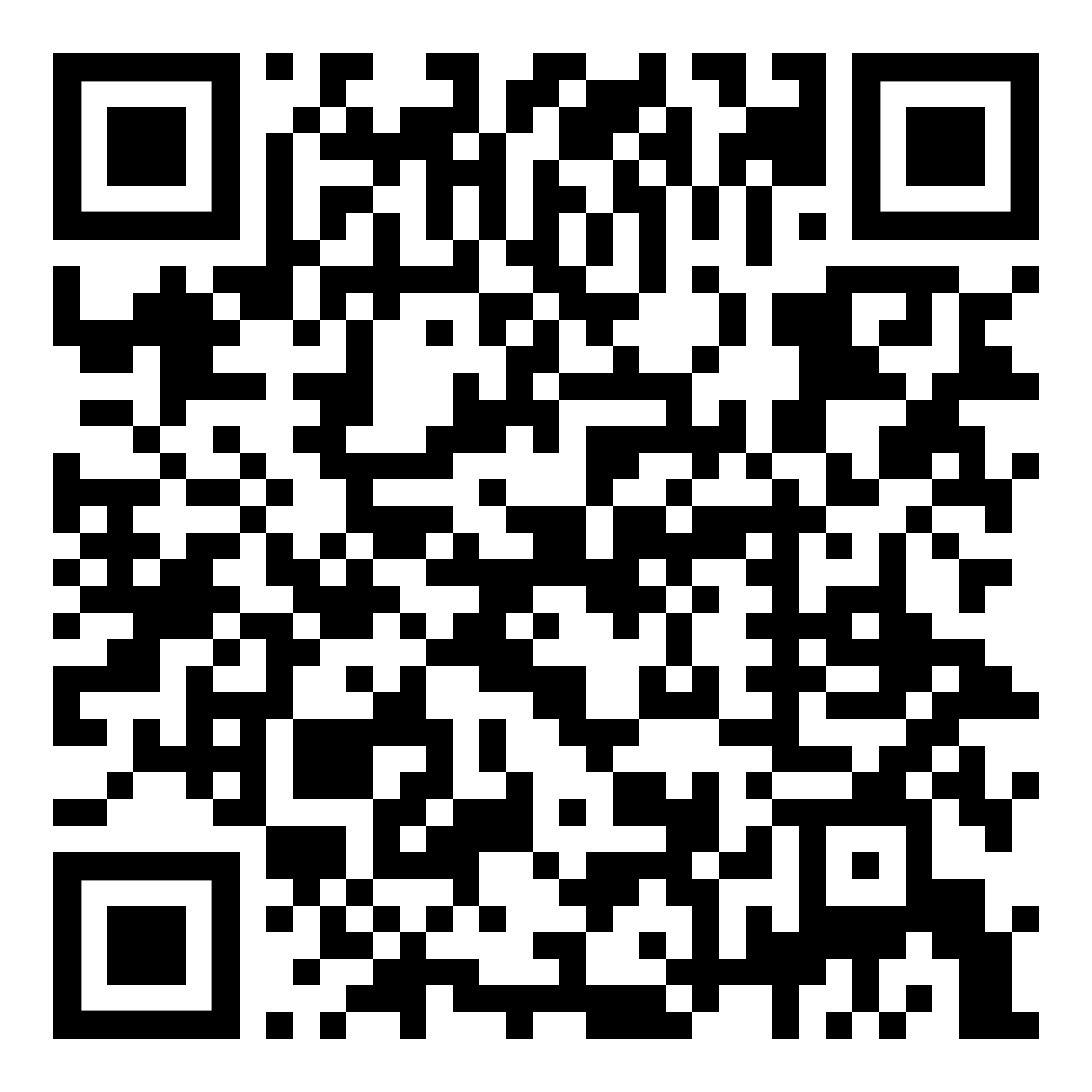 https://bassinversant.org/informer/observatoire-gestion-bassin/
7